みんなのにほんごしょきゅうⅠ
Counter suffixmonth=・・・がつdate=・・・ようび
Month　がつ bulan
なん がつ ですか。aUnsa nga bulan?
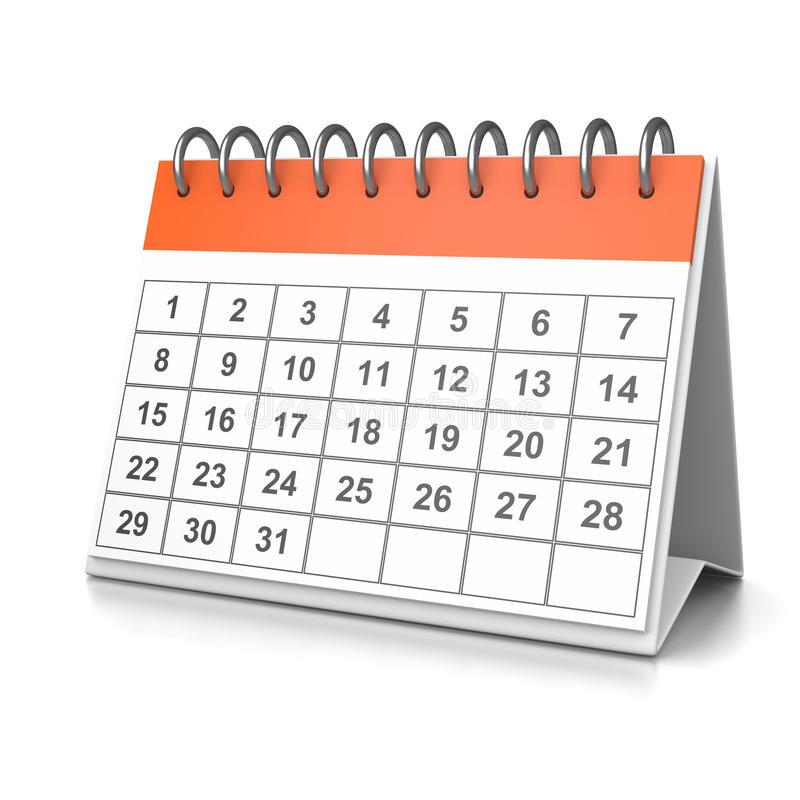 Month
れんしゅう します。
Try to say in Japanese
れんしゅう します。
Try to say in Japanese
れんしゅう します。
Try to say in Japanese
れんしゅう します。
Try to say in Japanese
れんしゅう します。
Try to say in Japanese
れんしゅう します。
Try to say in Japanese
れんしゅう します。
Try to say in Japanese
れんしゅう します。
Try to say in Japanese
れんしゅう します。
Try to say in Japanese
れんしゅう します。
Try to say in Japanese
れんしゅう します。
Try to say in Japanese
れんしゅう します。
Try to say in Japanese
れんしゅう します。
Try to say in Japanese
れんしゅう します。
Try to say in Japanese
れんしゅう します。
Try to say in Japanese
れんしゅう します。
Try to say in Japanese
れんしゅう します。
Try to say in Japanese
れんしゅう します。
Try to say in Japanese
れんしゅう します。
Try to say in Japanese
れんしゅう します。
Try to say in Japanese
れんしゅう します。
Try to say in Japanese
れんしゅう します。
Try to say in Japanese
れんしゅう します。
Try to say in Japanese
れんしゅう します。
Try to say in Japanese
わかりましたか？YES：　わかりました。OKNO：　わかりません。？？？
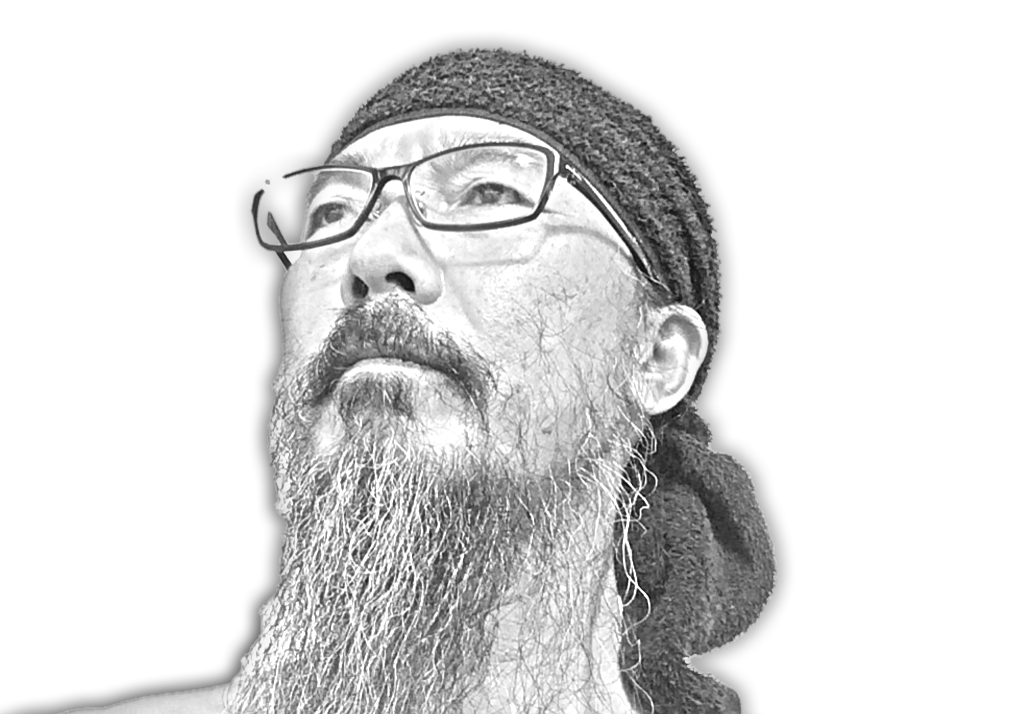 つぎです。Go to next step.
Date
Date　にち Adlaw
なん にち ですか。aUnsa nga adlaw?
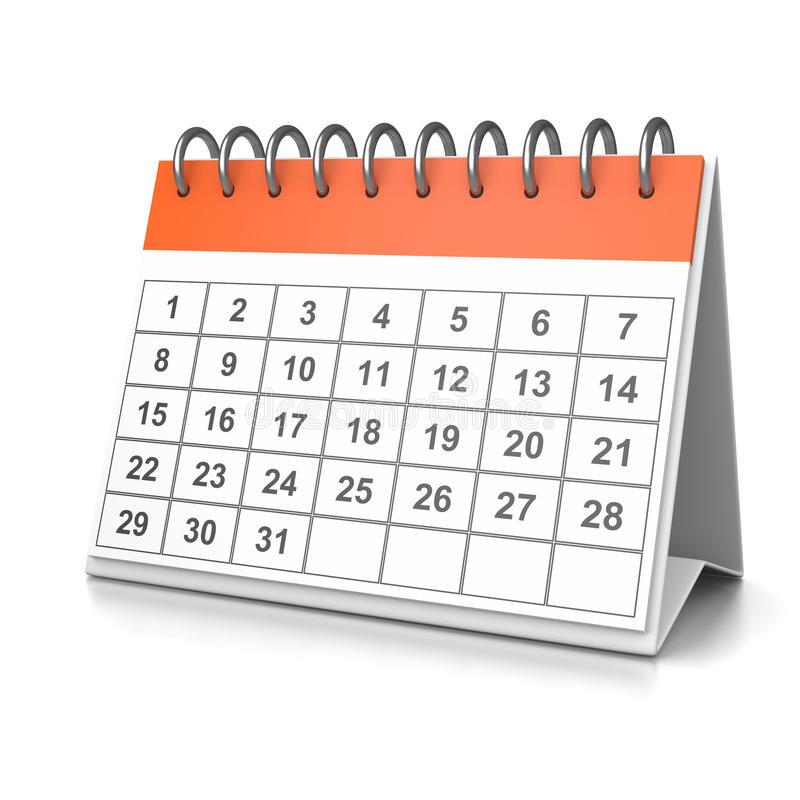 れんしゅう します。
Try to say in Japanese
れんしゅう します。
Try to say in Japanese
れんしゅう します。
Try to say in Japanese
れんしゅう します。
Try to say in Japanese
れんしゅう します。
Try to say in Japanese
れんしゅう します。
Try to say in Japanese
れんしゅう します。
Try to say in Japanese
れんしゅう します。
Try to say in Japanese
れんしゅう します。
Try to say in Japanese
れんしゅう します。
Try to say in Japanese
れんしゅう します。
Try to say in Japanese
れんしゅう します。
Try to say in Japanese
れんしゅう します。
Try to say in Japanese
れんしゅう します。
Try to say in Japanese
れんしゅう します。
Try to say in Japanese
れんしゅう します。
Try to say in Japanese
れんしゅう します。
Try to say in Japanese
れんしゅう します。
Try to say in Japanese
れんしゅう します。
Try to say in Japanese
れんしゅう します。
Try to say in Japanese
れんしゅう します。
Try to say in Japanese
れんしゅう します。
Try to say in Japanese
れんしゅう します。
Try to say in Japanese
れんしゅう します。
Try to say in Japanese
れんしゅう します。
Try to say in Japanese
れんしゅう します。
Try to say in Japanese
れんしゅう します。
Try to say in Japanese
れんしゅう します。
Try to say in Japanese
わかりましたか？YES：　わかりました。OKNO：　わかりません。？？？
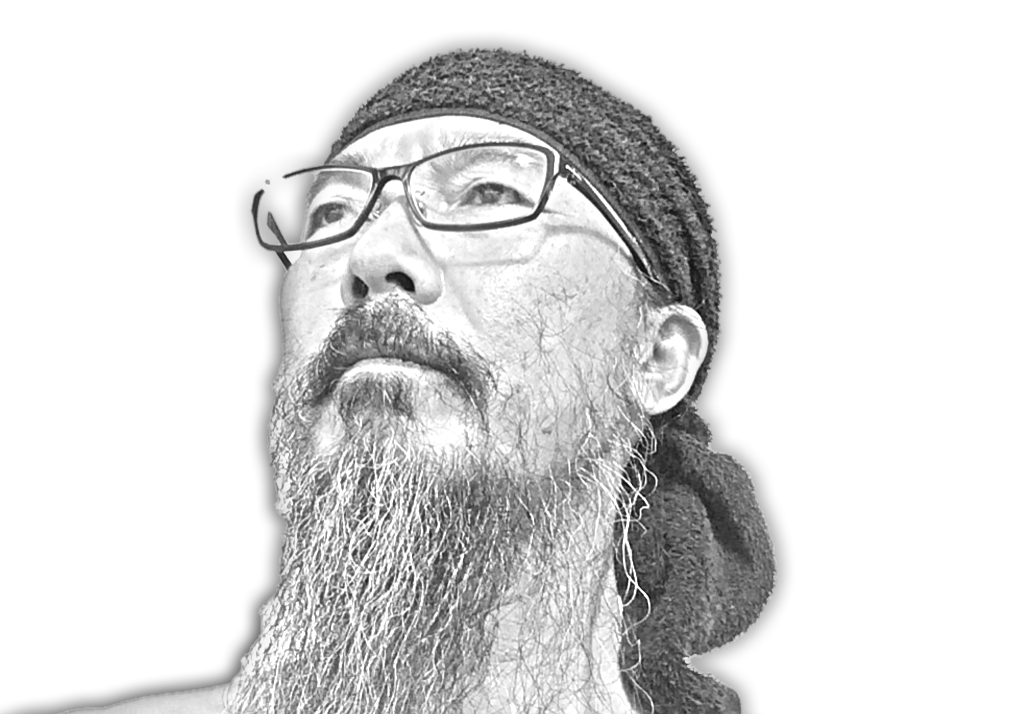 Counter suffixじかんpanahonおわります。